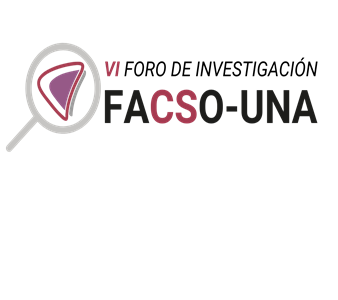 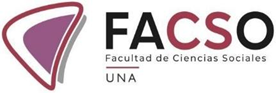 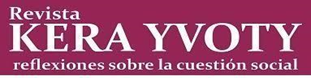 “Ciencias sociales y reformas. Explorando estructuras y singularidades”
Nombre del trabajo (en mayúscula)
Nombre y apellidos, E-mail
Filiación institucional, ciudad – país 
Palabras claves:
Materiales y Métodos
Introducción
.
.
Resultados y Discusión
.
Conclusiones
Bibliografía